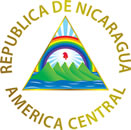 El Ministerio de Relaciones Exteriores
Dirección General Consular
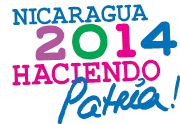 CONCEPT NOTEWORKSHOP ON CONSULAR PROTECTION FOR MIGRANT WORKERS 



XIX Regional Conference on MigrationManagua, Nicaragua, 24 November 2014
BACKGROUND AND RATIONALE
BACKGROUND AND RATIONALE
CONCEPT NOTE
CONCEPT NOTE
CONCEPT NOTE
EXPECTED RESULTS
METHODOLOGY
PARTICIPANT PROFILE
WHAT IS NEXT?
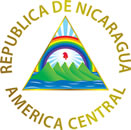 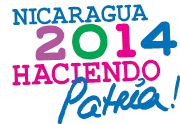 ...THANK YOU VERY MUCH!!!
Ministerio de Relaciones Exteriores de Nicaragua
De donde fue el cine González 1 cuadra al Sur, sobre Avenida Bolívar 
Tel: (505) 2244 8066 - 2244 8086 
Managua, Nicaragua